Классный час ко дню Победы.
Автор: учитель начальных классов МКОУ СОШ № 3 п. Михайловка Чувашева Елена Михайловна

В презентации использованы ресурсы сети Интернет (фотографии, анимации, звук)
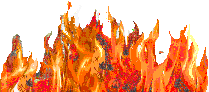 Великая Отечественная война1941 - 1945
Каждый год 9 мая наша страна празднует День Победы. И сегодня, так же как и много лет назад ,в далёком сорок пятом, этот праздник остаётся самым радостным и самым трагическим. Никогда из нашей памяти не исчезнет гордость за великую победу, память о страшной цене , которую мы за неё заплатили.
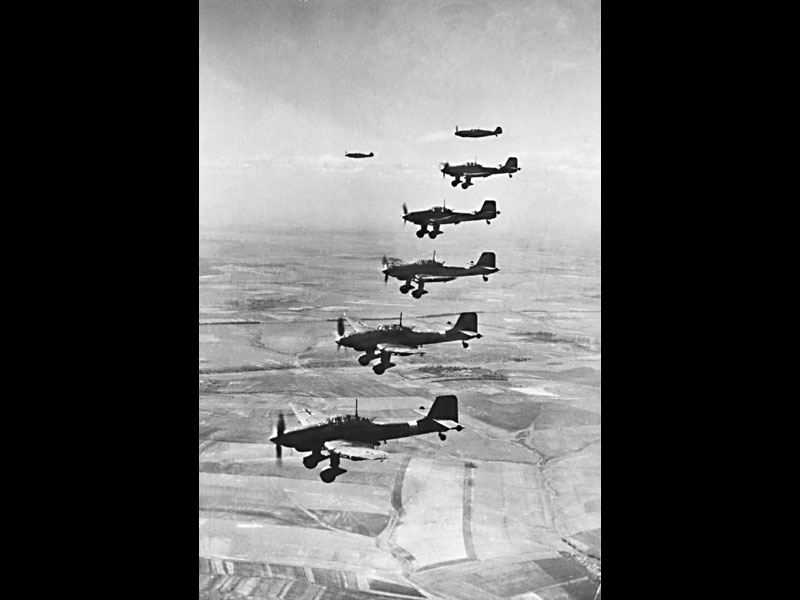 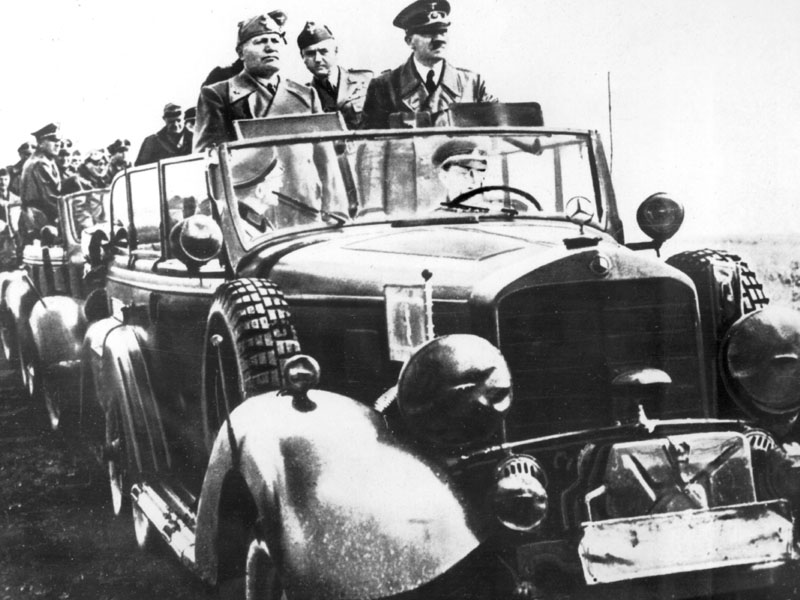 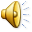 Казалось, 82 года прошло с того летнего воскресного дня, но каждый из нас почувствовал строки, бьющие прямо в сердце: «Внимание, говорит Москва, сегодня в 4 часа утра, без всякого объявления войны германские вооружённые силы атаковали границы Советского Союза»
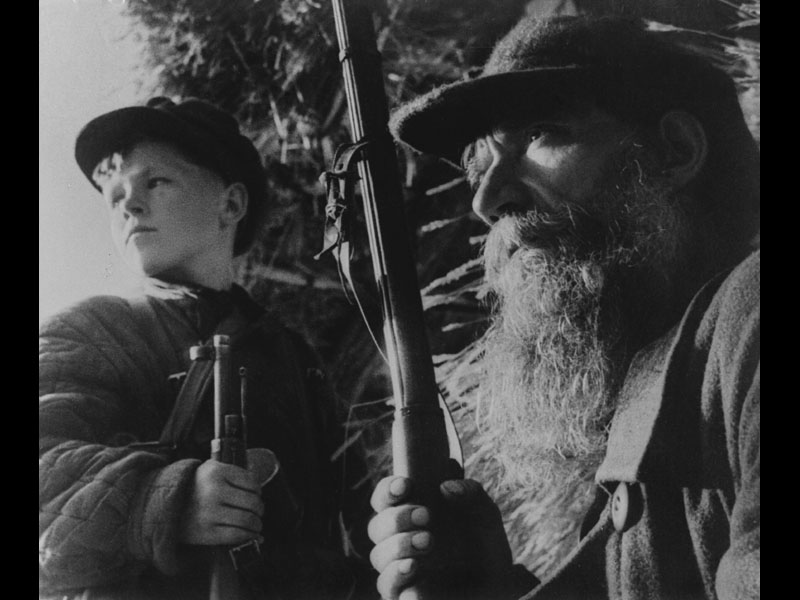 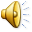 Уходили на священную войну наши деды и отцы, уходили мальчишки и девчонки сороковых годов, уходили ваши сверстники. Все шли на защиту своей страны.
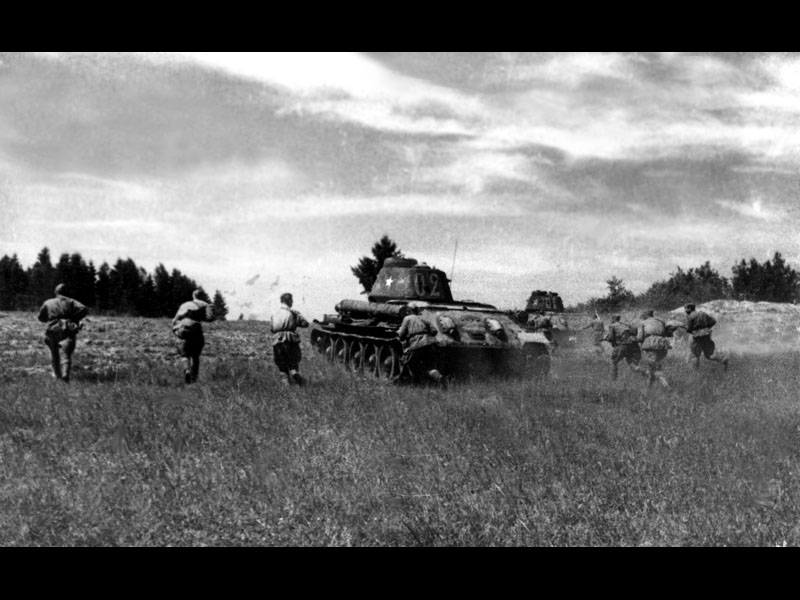 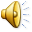 Четыре долгих года шла Великая Отечественная война, 1417 дней и ночей продолжалась гигантская битва с германским фашизмом
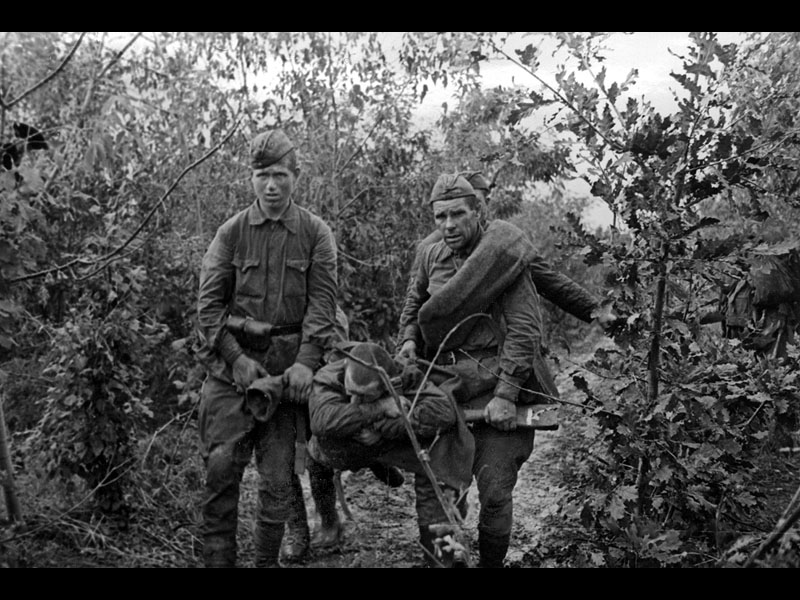 Шли смертные бои не ради славы, ради жизни на земле. Но даже в дни тяжёлых испытаний – в битвах под Москвой, на Волге, под Курском и на Днепре – наши воины верили, что придёт час расплаты с ненавистным врагом.
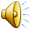 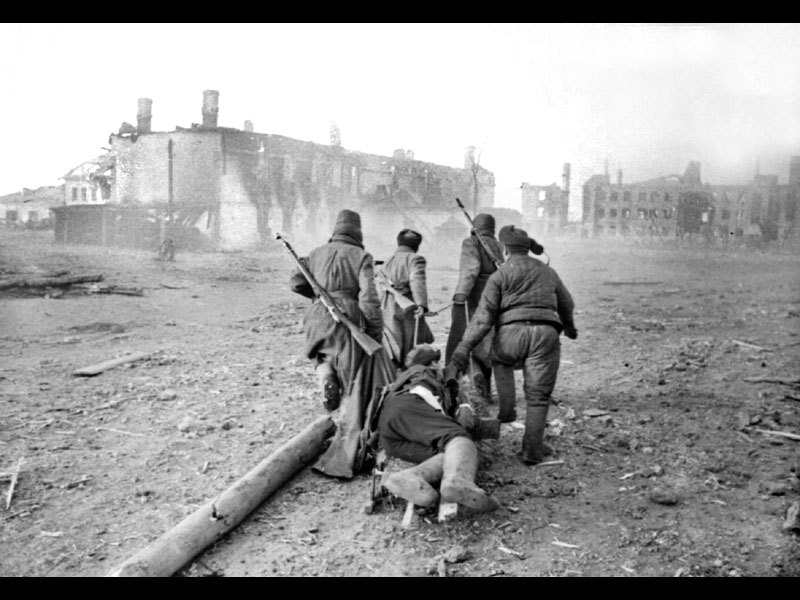 Бои шли за города, за улицы…
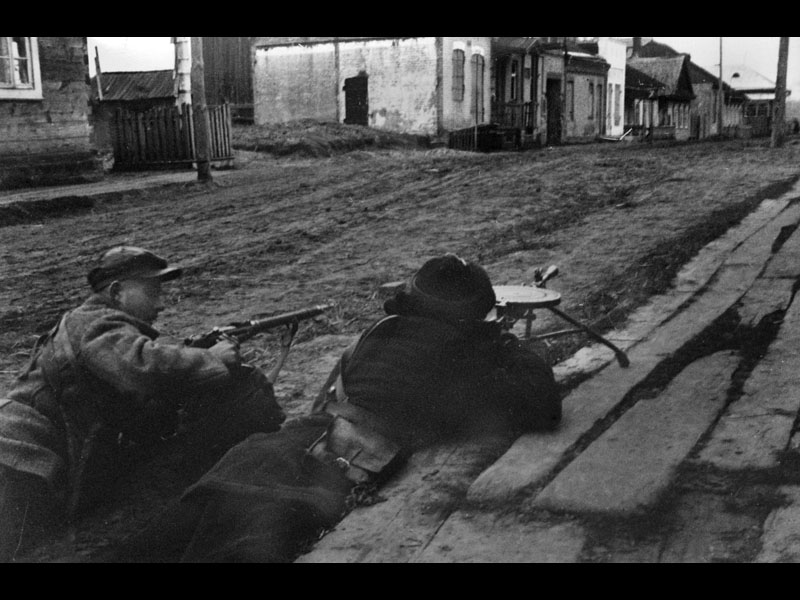 За каждую деревню, за каждое село…
Ужас и панику наводило на врага наше оружие, особенно легендарная «Катюша»
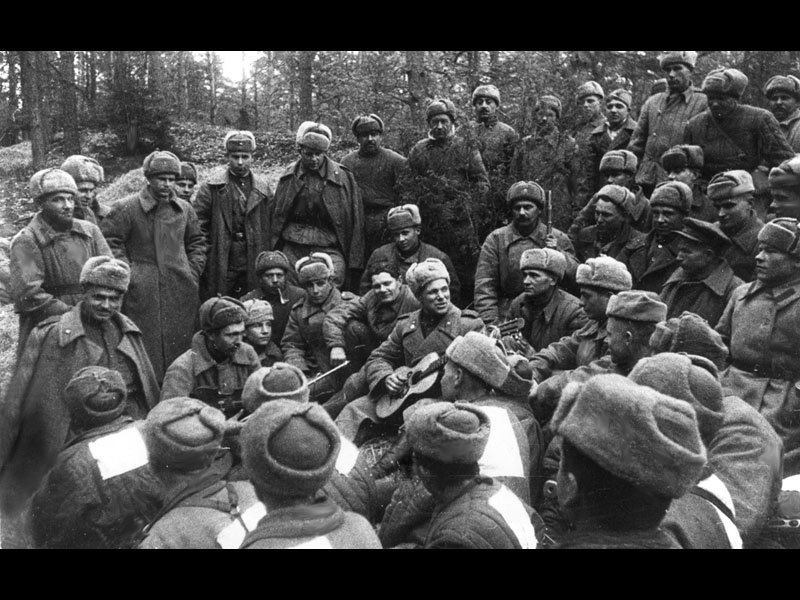 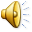 В те тяжёлые годы войны наши славные воины умели не только побеждать, постоять за свою Родину, но и в редкие минуты затишья они умели отдыхать.
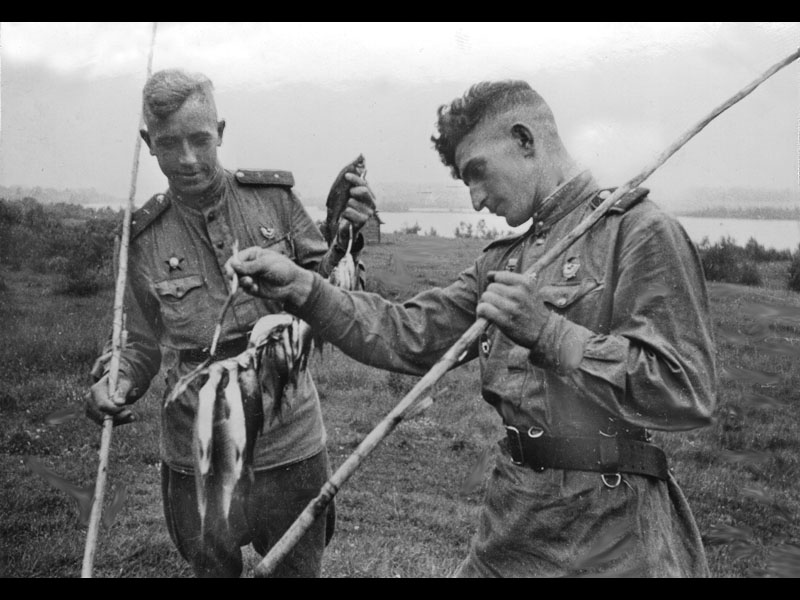 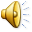 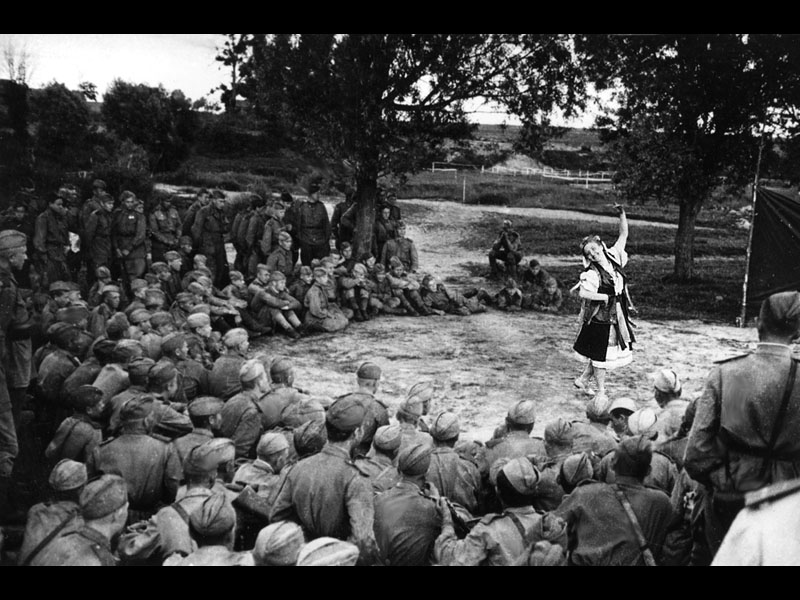 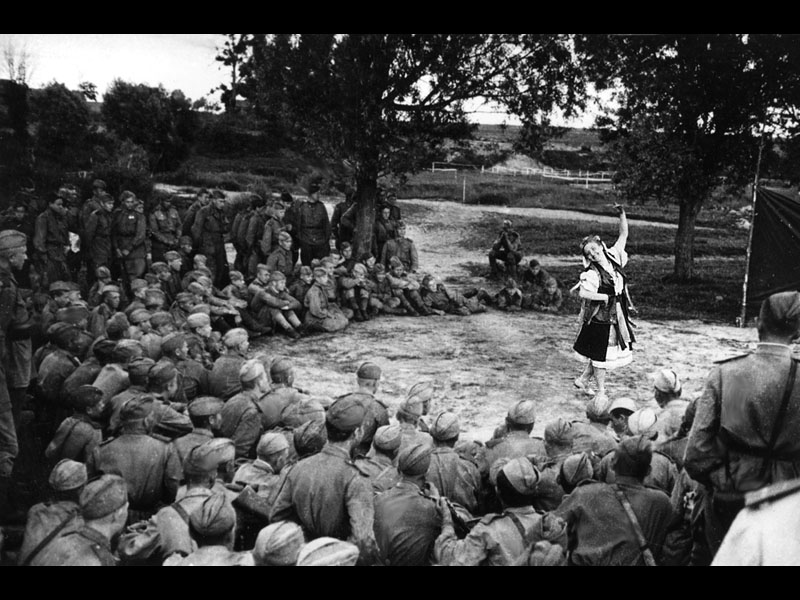 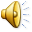 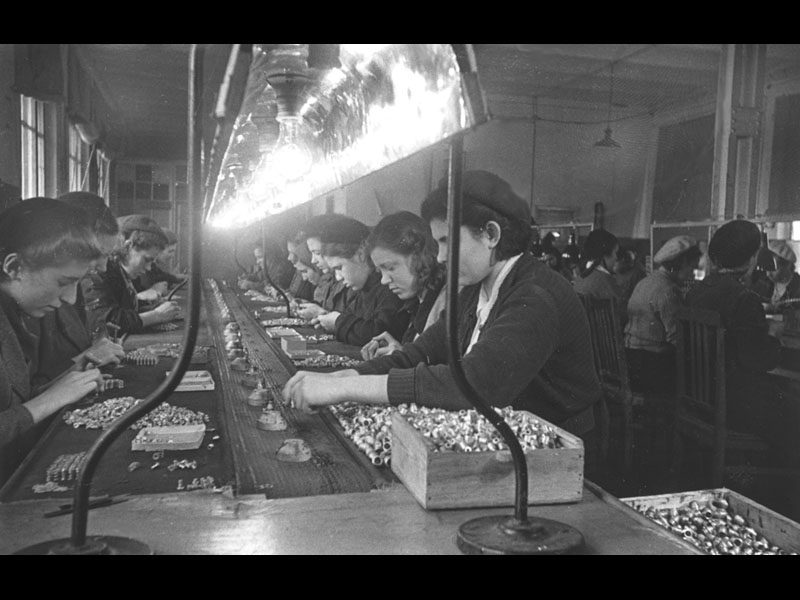 Посвящается русским женщинам.
Да разве об этом расскажешь – в какие ты годы жила! Какая безмерная тяжесть на женские плечи легла!
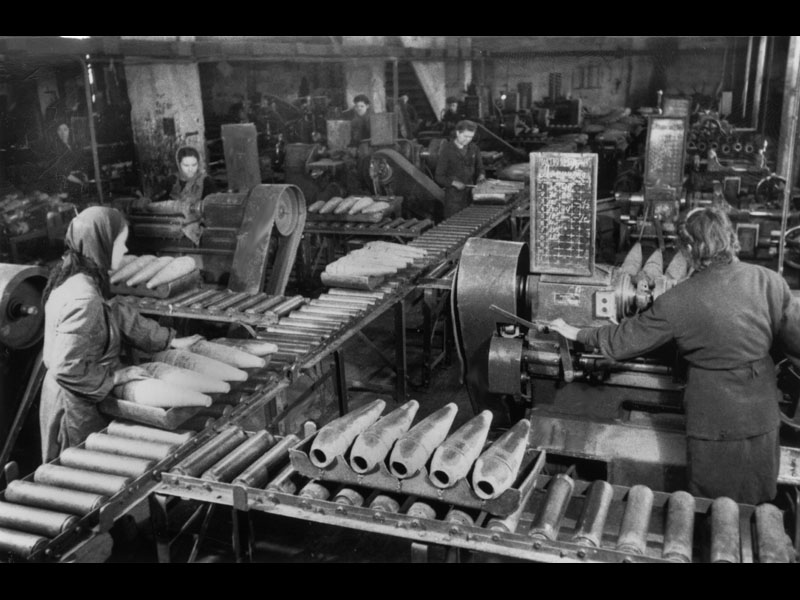 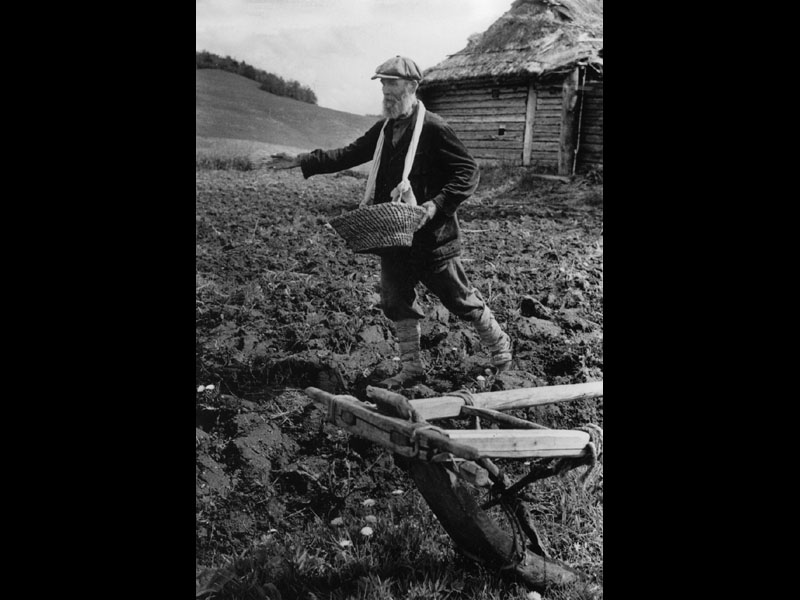 Ты шла затаив своё горе, суровым путём трудовым, весь фронт, что от моря до моря, кормила ты хлебом своим.
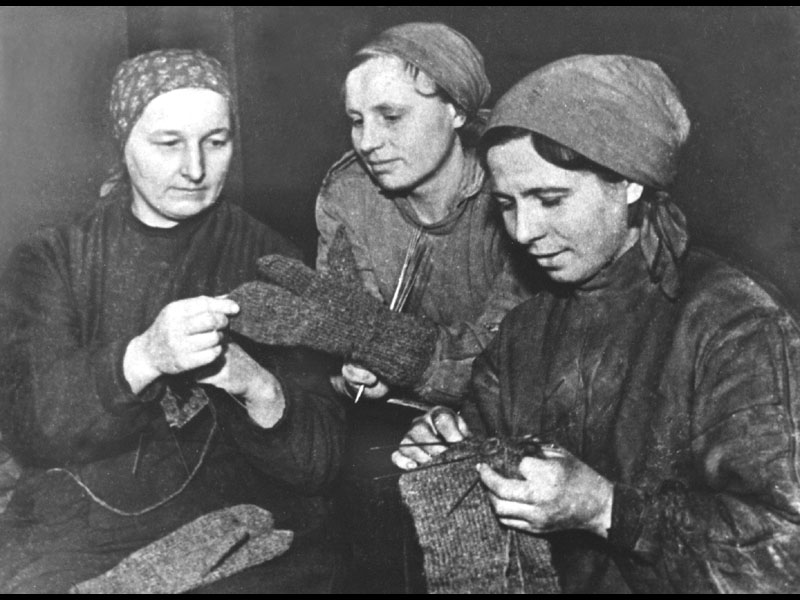 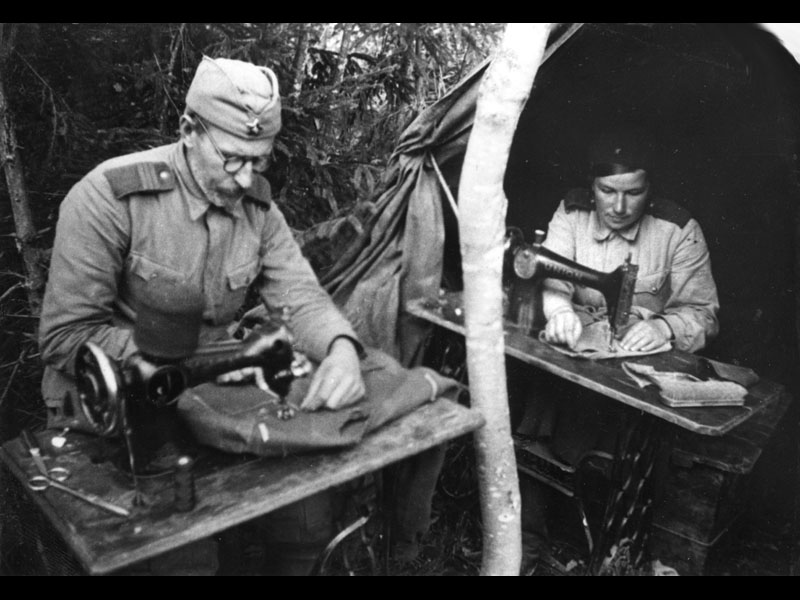 В холодные зимы, в метели, у той далёкой черты солдат согревали шинели, что сшила заботливо ты.
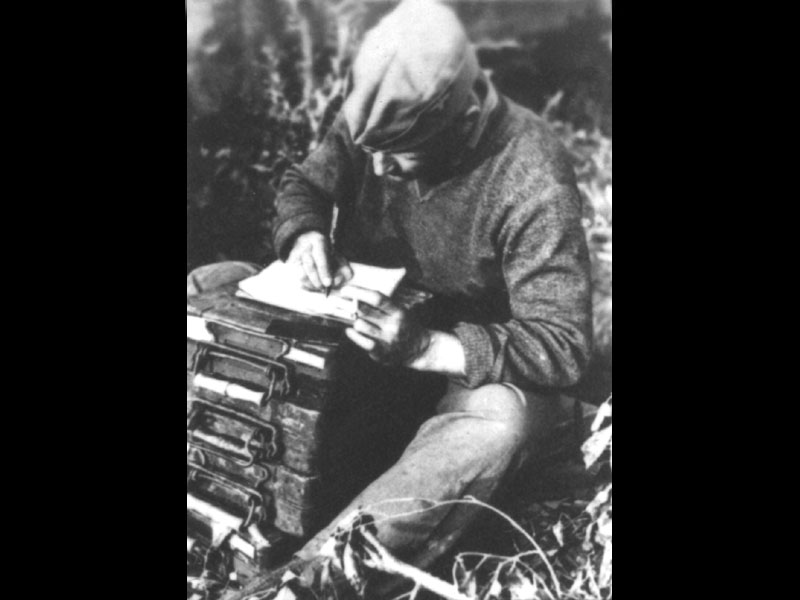 Бойцы твои письма читали, и там на переднем краю, они хорошо понимали святую неправду твою. И воин , идущий на битву и встретить готовый её, как клятву читал, как молитву, далёкое имя твоё.
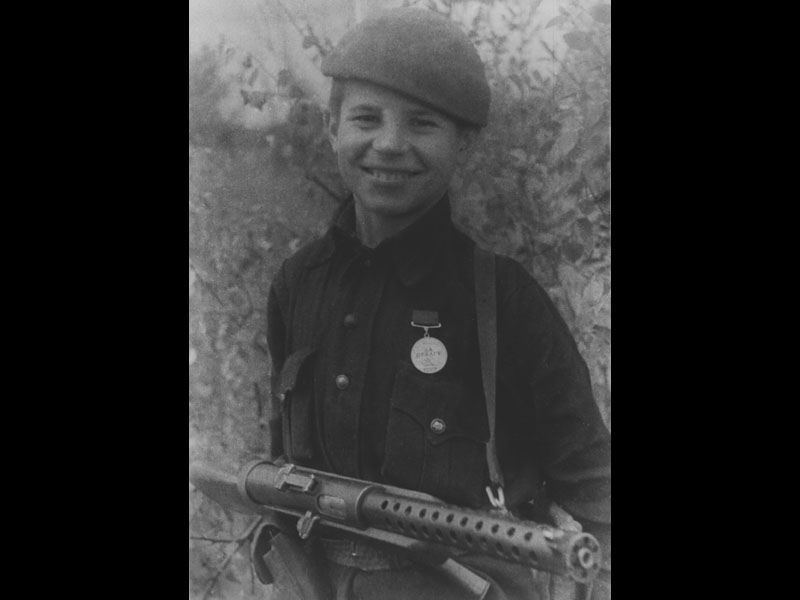 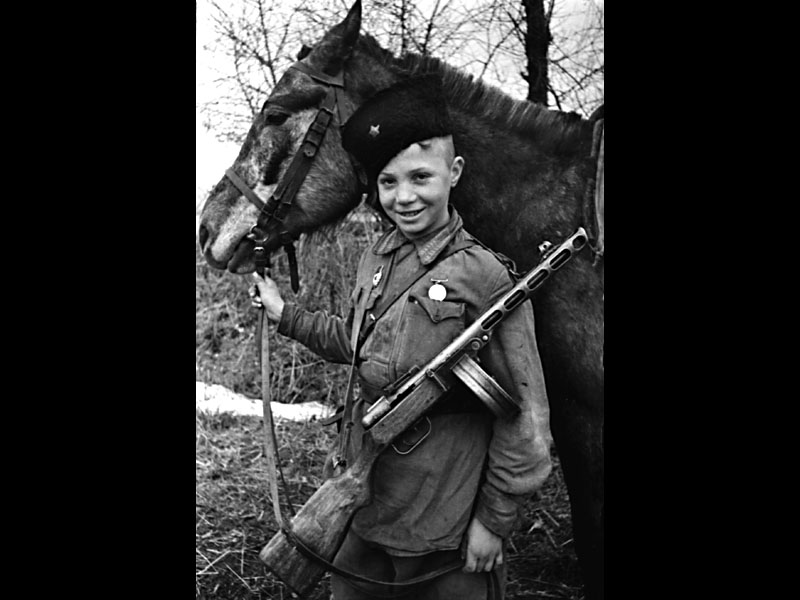 В те горестные дни войны дети быстро взрослели. В тяжкое для страны время они в свои 10 – 14 лет осознавали причастность своей судьбы к судьбе Отечества. Они старались ни в чём не уступать взрослым. Никогда не будут забыты имена ребят-героев: Лёня Голиков, Володя Дубинин, Валя Котик, Зина Портнова.
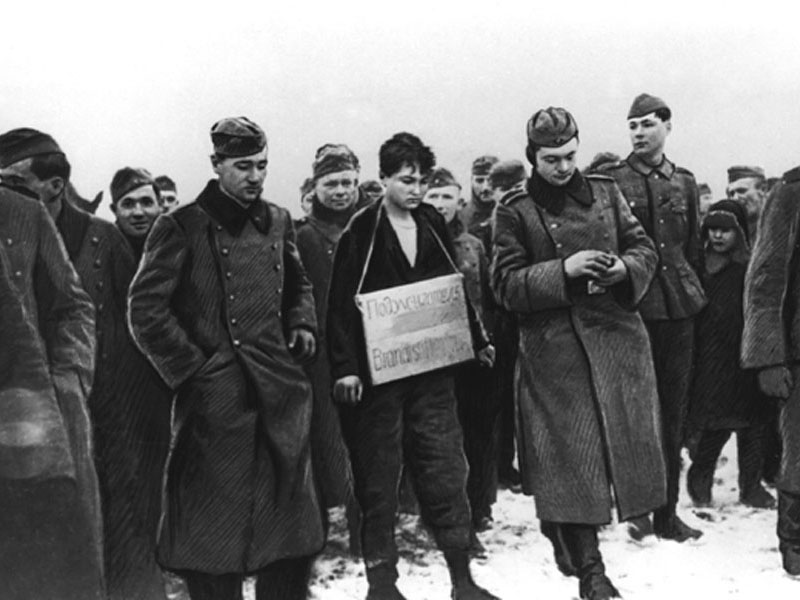 Не будут забыты имена  молодых героев: Зоя Космодемьянская, Олег Кошевой, Ульяна Громова и многих других.
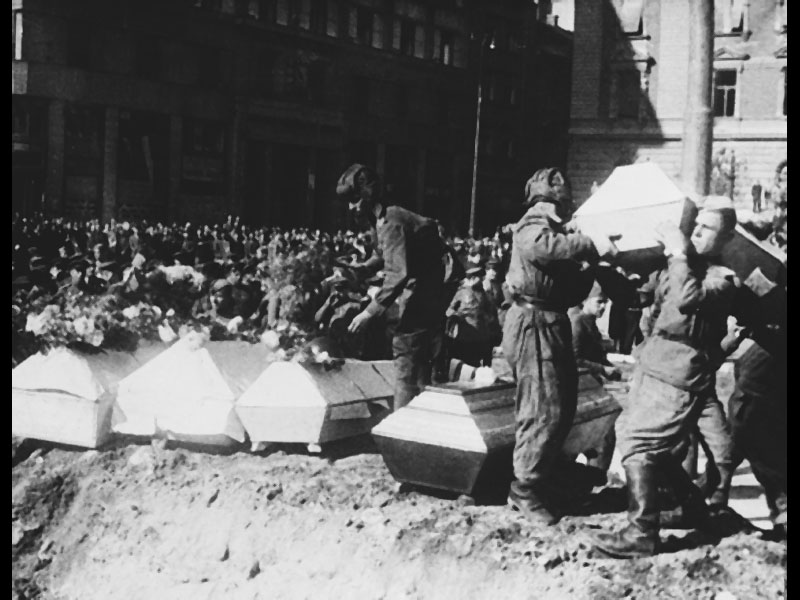 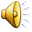 В годы войны погибло свыше 20 миллионов наших граждан. Минутой молчания почтим память тех, кто отдал свои жизни в борьбе за мир и счастье на земле, за нашу с вами жизнь.
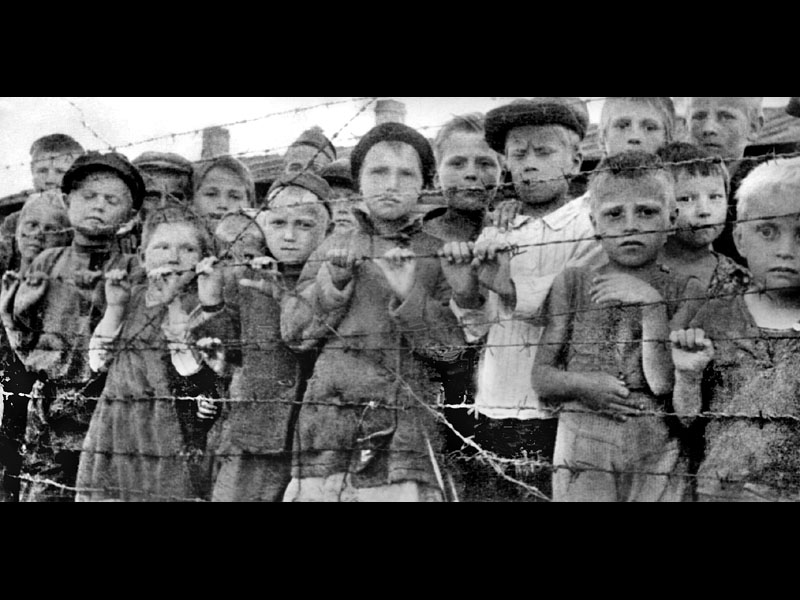 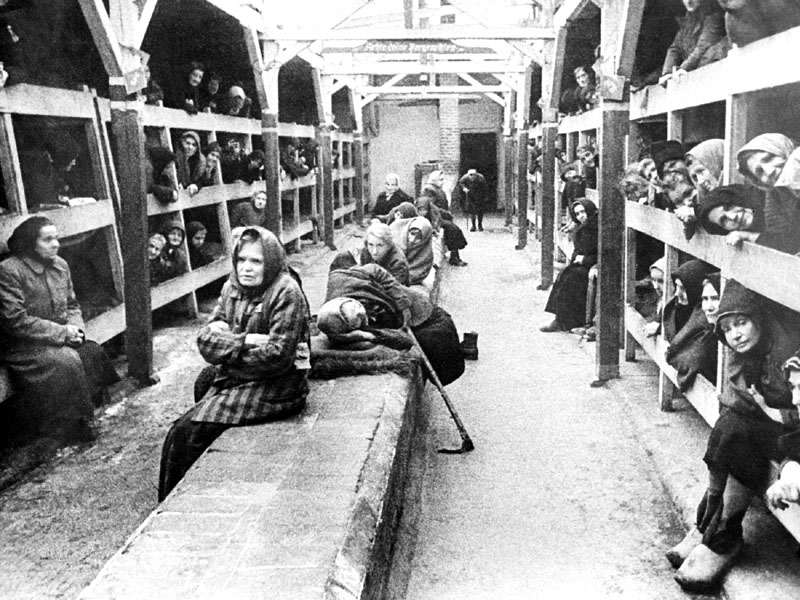 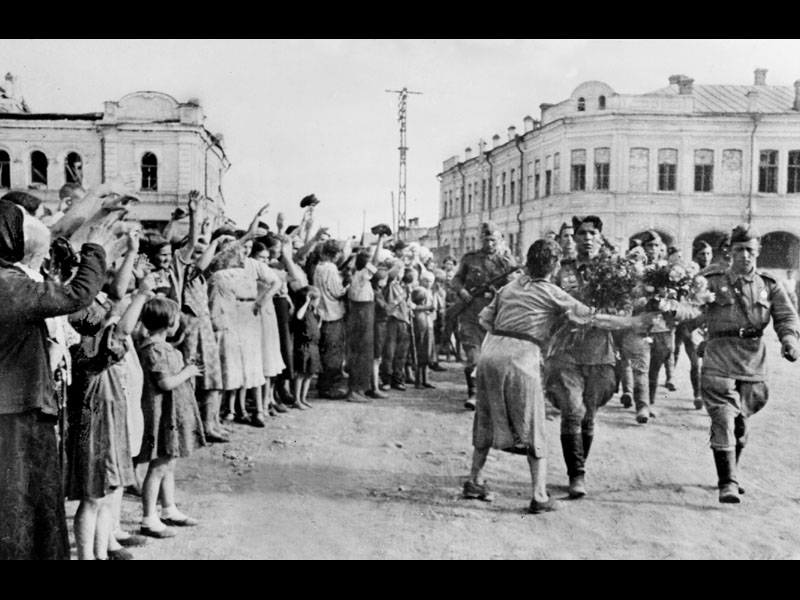 Каждый день войны и на фронте, и в тылу – это подвиг беспредельного мужества и стойкости людей, верности Родине.
    И он пришёл, этот день – 9 мая 1945 года – День Победы!
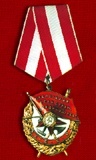 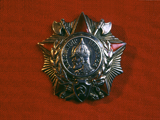 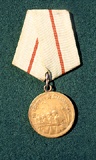 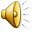 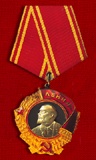 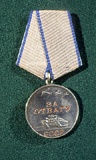 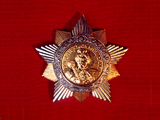 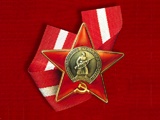 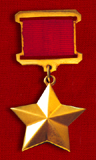 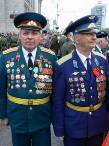 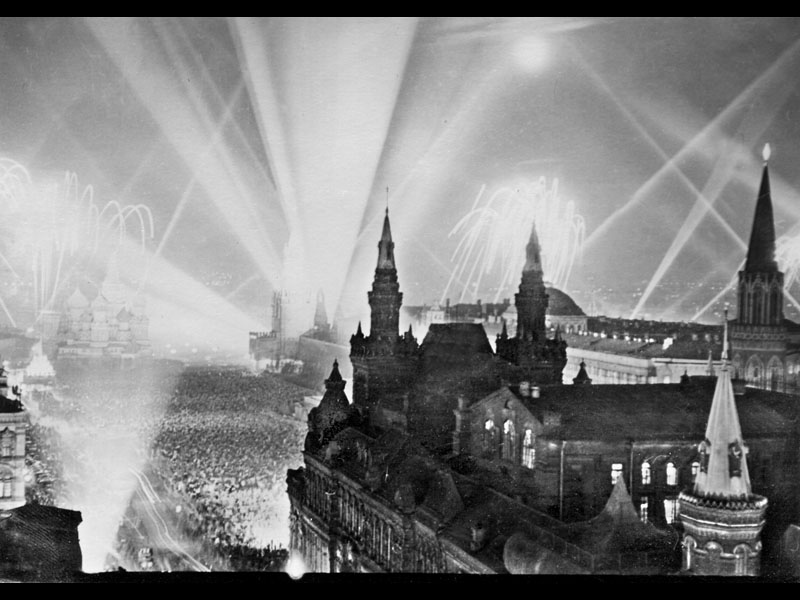 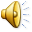 Май 1945 года… Разве можно забыть события тех дней? Они памятны каждому российскому человеку, особенно тем, кто стал участником Парада Победы на Красной площади. И сейчас, как и много лет назад, Россия чествует своих героев в самом сердце столицы.
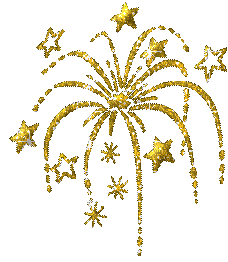 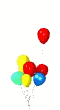 С днём победы!